GEM$ FY24: Looking Back and Forging Ahead
2023 Federal Grants Fall Conference
November 1, 2023
Presenters:	Kathy Cross, State and Federal Resource Coordinator, DESE			 Kathleen.Cross@mass.gov	Alex Lilley, Federal Programs Coordinator, DESE		         Alex.J.Lilley@mass.gov
Agenda
Using the FY24 ESSA Consolidated funding application, provide pointers and tips for common mistakes and oversights.  
Preview some options and improvements for FY25.

We welcome related questions as we discuss each section.
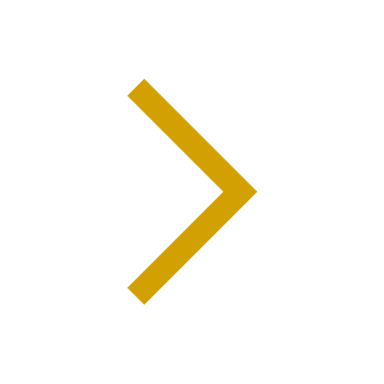 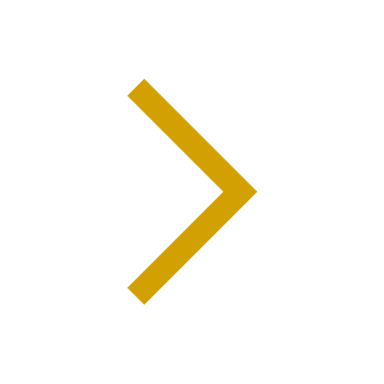 [Speaker Notes: Alex]
GEM$ Navigating Tips
[Speaker Notes: Alex]
GEM$ Homepage and LEA Document Library
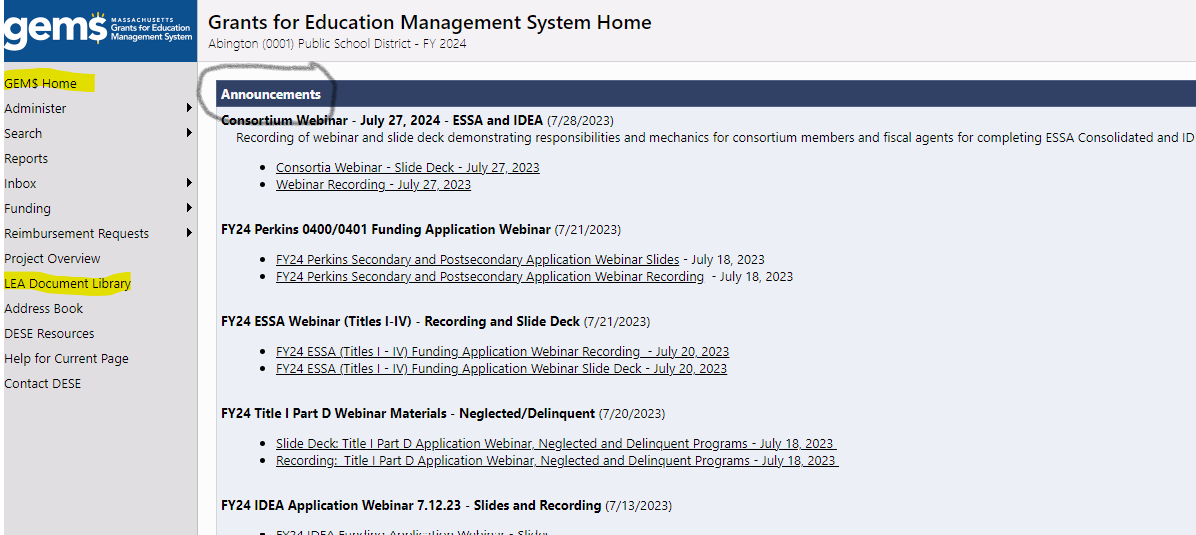 The GEM$ homepage has slides and recordings from training webinars posted...new resources will be added as they become available.
You'll find links to program specific resources within the application pages, e.g.,  quick reference guides (QRGs).
Federal Grant Assurances – must upload signed copy to LEA Document Library before we can approve any federal grants
[Speaker Notes: Alex]
Program allocations and flexing
Flexing – lost opportunity – if not allowable in one grant, flex into another grant where it is allowable.
You can flex out of Titles IIA and IVA into any other the other Titles...fund use is flexed, not the funds (stays in budget of initial allocation)
In Sections, go to "ESSA: All Titles" section, then "Program Allocations and Flexing"
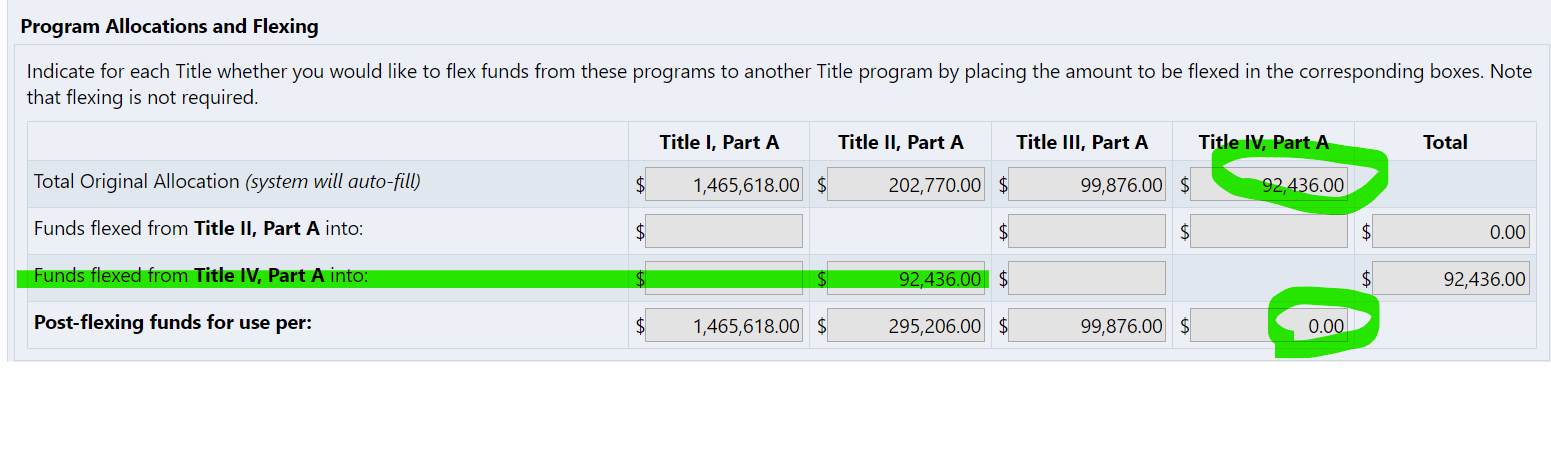 [Speaker Notes: Alex]
Districtwide Strategies and Narrative
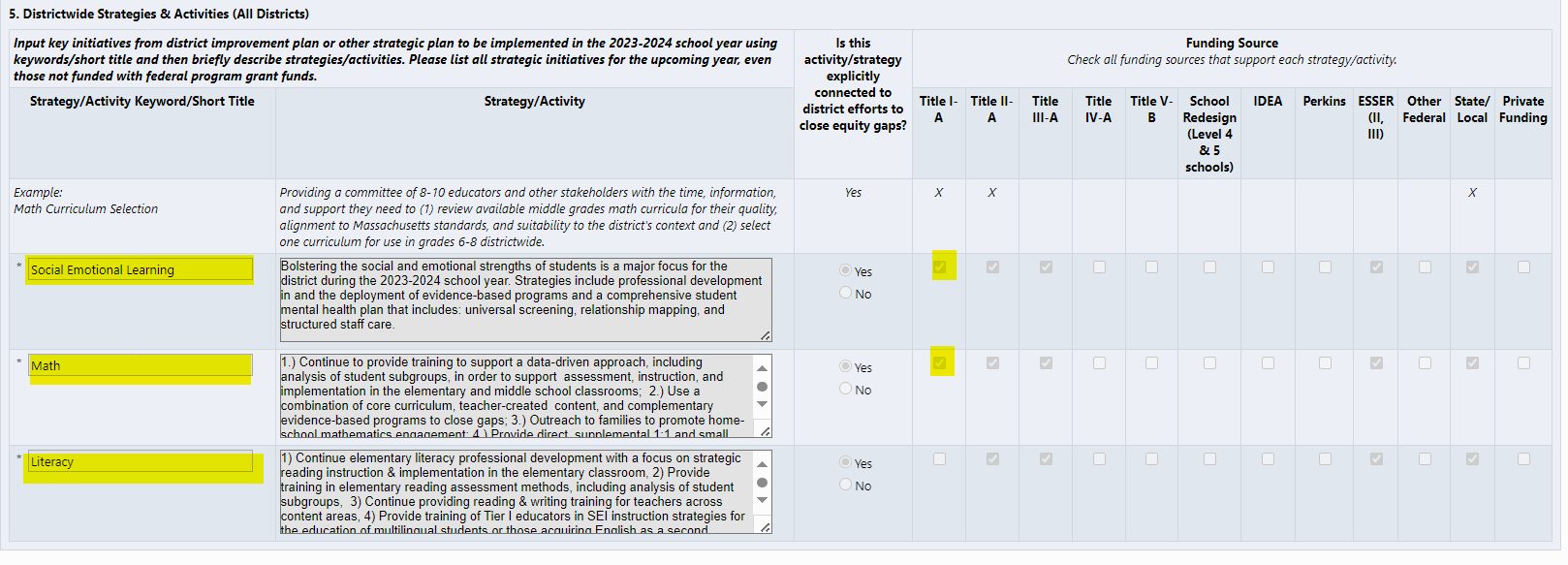 Step 5 Districtwide Strategies and Activities page – Only the Short Title is transferred to the Narrative pages for each Title for which funds are checked.
Title I Narrative page: Make sure to choose each strategy from the dropdown on the narrative page and describe how that Title’s funds are being used to forward the strategy.
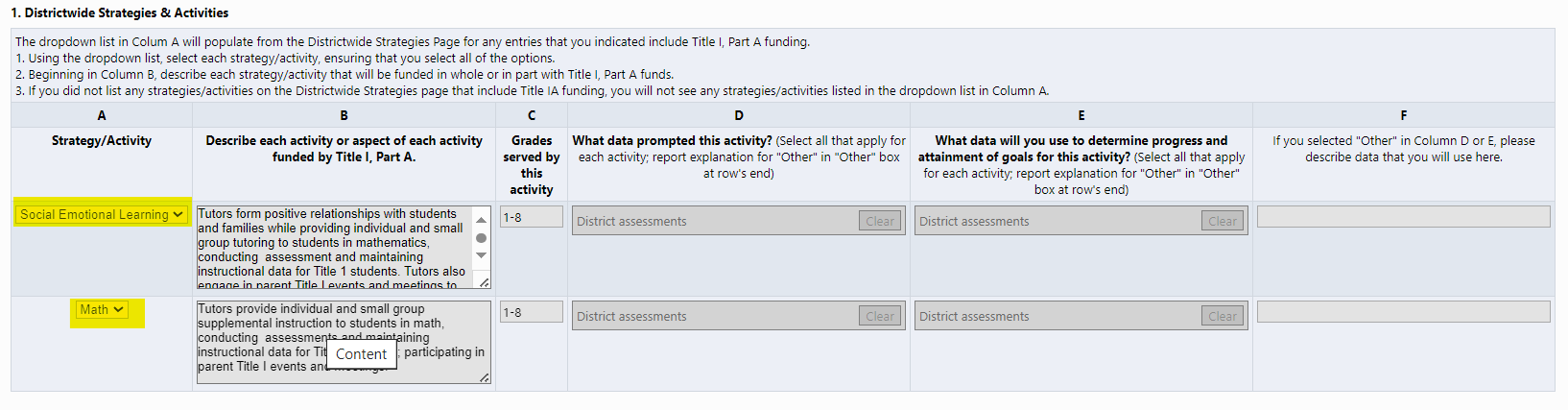 [Speaker Notes: Kathy]
GEPA Questions:  Addressing equity for students, educators and other program beneficiaries
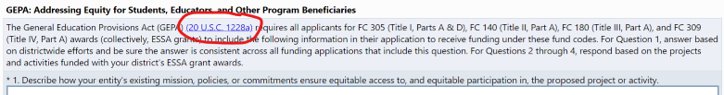 New to the application this year...not new requirement...range of quality in responses
Worth checking statute for description and intent
Common checklist comments:
What barriers exist? If none, how addressed?
Match actions to barriers listed? 
Timeline for actions to address each listed?
[Speaker Notes: Alex]
Title I, Part A Non-profit private school participation (equitable services)
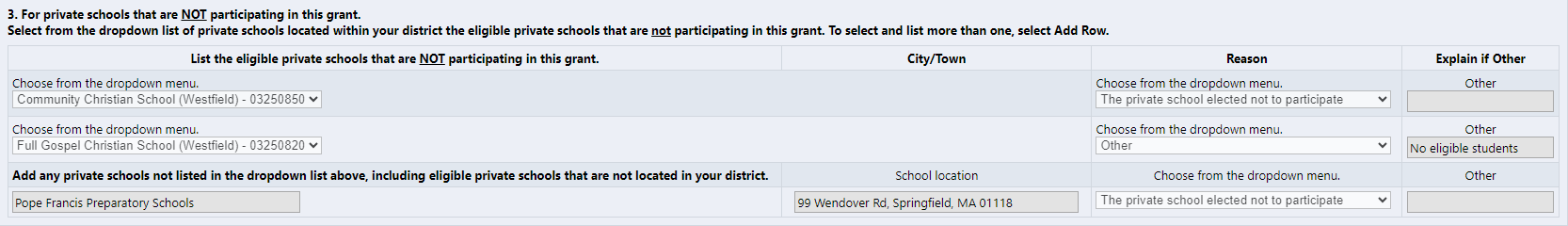 Private school dropdown lists populated from Directory
Select and add as needed...complete all columns
Loaded listing not necessarily complete and may be outdated – helpful or misleading?
Your selections will serve as baseline for next year 
Note: If part of a consortium (assigning funds to another district/entity), must complete "Consortium Members Non-Profit Private School Participation" page in "ESSA: All Titles" section
[Speaker Notes: Alex]
Title I, Parts A & D Reservations
Tips:
Make sure that your budget reflects expenses for these reservations – show the through line (can make a note in the narrative if not an obvious connection)
Scroll all the way to the right to record your reservations – otherwise you may receive validation errors







We will include the total remaining for allocation to schools on the FY25 Reservations page
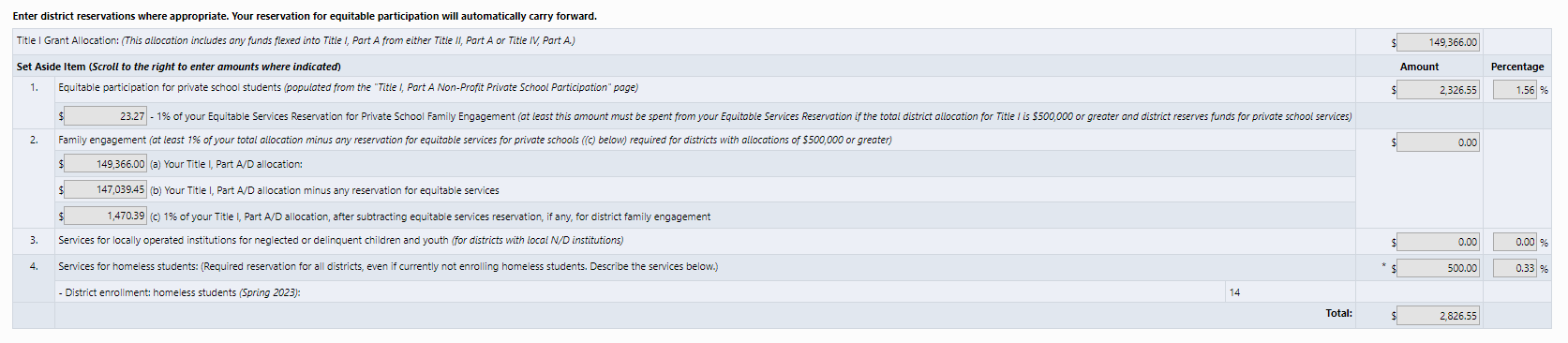 Homeless reservation – This reservation is required.  It can be used to serve homeless students, even if they are not attending a Title I school, and can support costs broadly to ensure homeless students are ready to learn.  Note:  These funds can be used to pay for your homeless liaison, which is required for all school districts by the McKinney-Vento Act.  Please be sure this is a meaningful amount. 
Family engagement reservation – Required (1%) for those receiving $500,000 or more.
[Speaker Notes: Kathy]
School Ranking
Next year
How to reduce school allocation to $0 (budget small leftover in reservations)
<1000, one school per grade – flexibility to serve any school in any amount
If all schools above 35% poverty, minimum per-pupil will be suggested only
Clearer guidance/increased flexibility on gradespan for groupings/one-school-per-gradespan
[Speaker Notes: Alex]
Budget
New Chart of Accounts has proved challenging.  Remember:
Your best resource is your business office.  Whoever files your end-of-year reports for all district spending is very familiar with this chart of accounts – ask for help rather than guessing.  
Fiscal Agents should be reviewing COA Object/Functions as part of workflow.
Chart of account guidance on GEM$:
In DESE Resources (search = CTRL F; constantly updating with new notes)










On the Budget home page – use the hover definitions.

Also, administrative caps trump indirect cost rates.  Example:  a district’s indirect rate is 3.4% but for Title III there is an administrative cap of 2%, the district will only be able to take 2% as indirect, assuming there are no other administrative expenses.  Indirect is, by definition, an administrative cost.
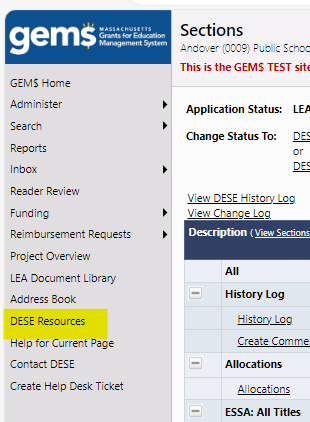 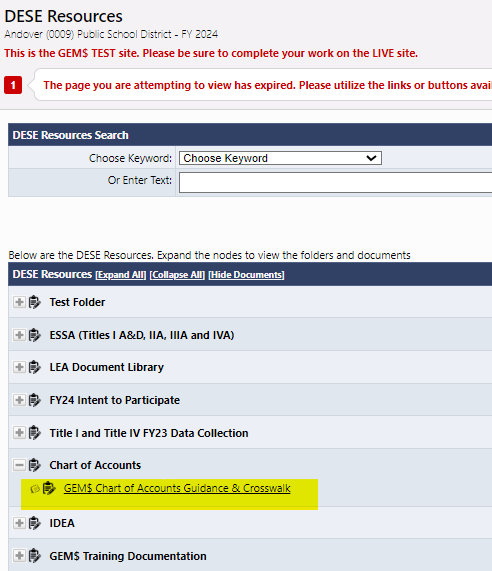 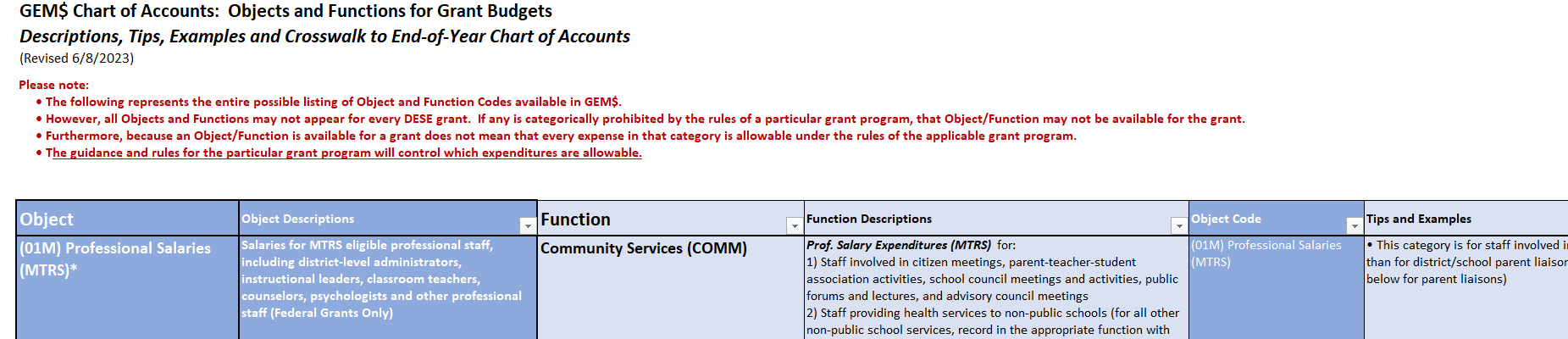 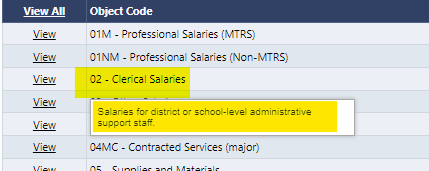 [Speaker Notes: Kathy]
Using Checklists to best advantage
Numbered checklist items correspond to the Sections:
Best practice is to review checklists prior to submitting a funding application to see if you have met all requirements.
If you get a funding application returned “Edits Needed,” DESE liaisons have marked deficient sections “Attention Needed” and written comments directing 
      you to corrective actions.
If possible, use two screens (and two 
      browsers) to open the application twice.  
      That way, you can look at the checklist and
       your application contents at the same time.
If you have questions, you can “Create a 
      comment” and send it back to your liaison 
      within GEM$.
If your liaison has taken the time to write
      comments in the checklist, please read 
      them thoroughly before reaching out to
       your liaison.
[Speaker Notes: Kathy]
The Funding Application Workflow
Application/Revision Started
LEA Grantwriter Submitted
LEA Fiscal Representative Approved
If Not Approved, returns to LEA Grantwriter
DESE Program Reviewed
LEA Superintendent Approved
DESE Program Approved
If Not Approved, returns to DESE Program Reviewer
DESE Fiscal Budget Approved
14
[Speaker Notes: Kathy]
Post-approval
For entitlements, once status changes to “DESE Fiscal Budget Approved”, you can start to draw down funds.
Your Grant Award Notification (GAN) will appear on the Sections page of your grant.
While you will get a start date generated by the approval of the LEA fiscal agent, which submits the grant to DESE, we do not recommend incurring expenses until your funding application has been fully approved, as your proposed expenses may not be approved.  

The LEA Fiscal Representative role has authority to seek reimbursements in GEM$.

Once your funding application has reached DESE Fiscal Budget Approved, the workflow is complete.  
Only Select “Application Revision Started” when you want to amend your grant
If you accidentally select Application Revision Started, you can leave it at that status until you need a revision (amendment).  If there is an amendment open when you go to file your FER (FR-1), you can push it through the process then as a zero-change revision.
[Speaker Notes: kathy]
Expected changes and new options for FY25
Private School Participation, N/D facility information will be copied from FY24 to FY25 (not uploads)
Budget uploads will be offered as an option (e.g., download FY24 grant budget, make changes, upload for FY25)
School Ranking page updates 
Help for Current Page resources will be added based on FY23 experience
Rounding will be tweaked to avoid validation errors for .005 cents (e.g., MTRS, Equitable Services)
Possibly include an MTRS calculator for budget page (similar to indirect calculator)
[Speaker Notes: Kathy]
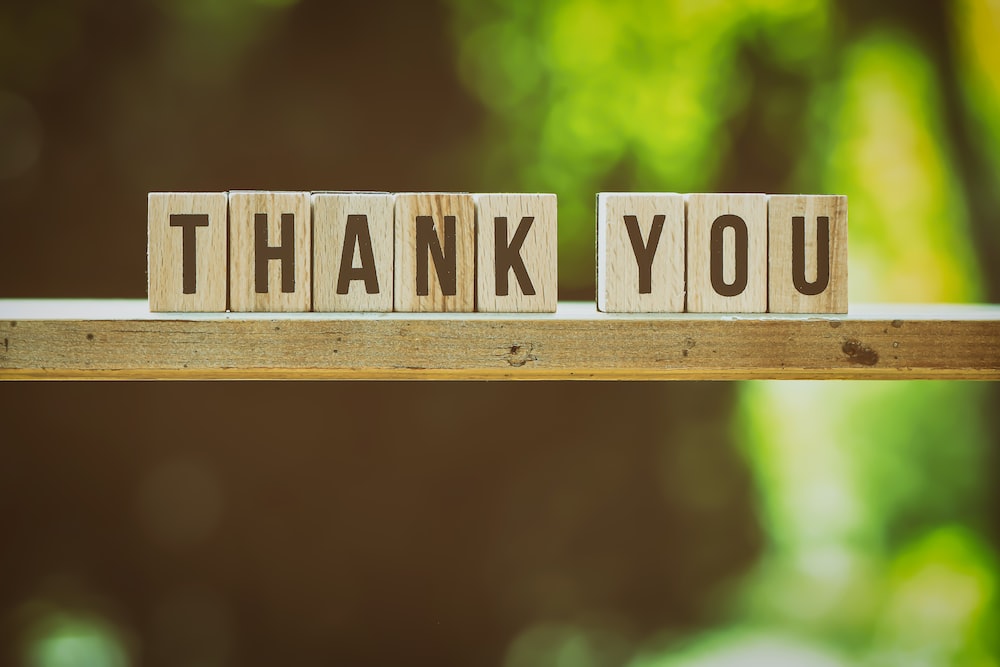 Contact us:

For assistance, contact your Federal Grants Liaison:
https://www.doe.mass.edu/federalgrants/liaisons.xlsx 

Or the Federal Grant Programs mailbox:
federalgrantprograms@mass.gov 
Or call our office:  781-338-6230
[Speaker Notes: Alex]